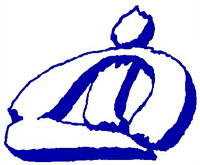 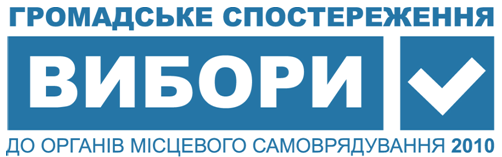 «Місцеві вибори через призму соціології та громадського моніторингу»
Дослідження проводилося в рамках кампанії громадського моніторингу ОПОРИ на всій території України Фондом Демократичні ініціативи» імені Ілька Кучеріва з 3 по 15 жовтня 2010 року. Усього опитано 2011 респондентів за вибіркою, що репрезентує доросле населення України, похибка не перевищує 2,1 %
Чи збираєтеся Ви взяти участь у виборах до мiсцевих органiв влади, якi мають вiдбутися 31 жовтня 2010 року?
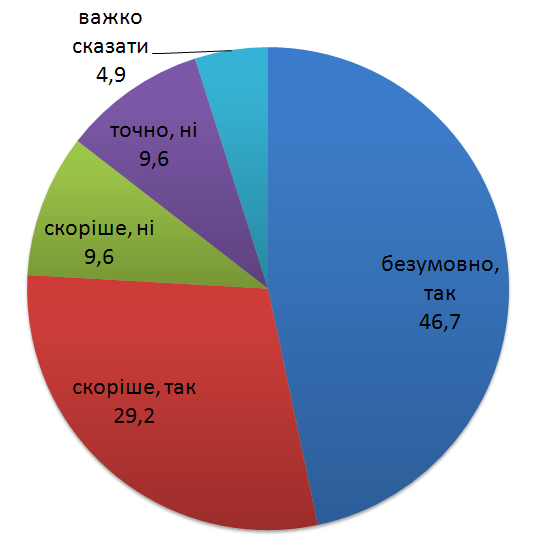 %
Якщо Ви збираєтеся брати участь у виборах, то чому?
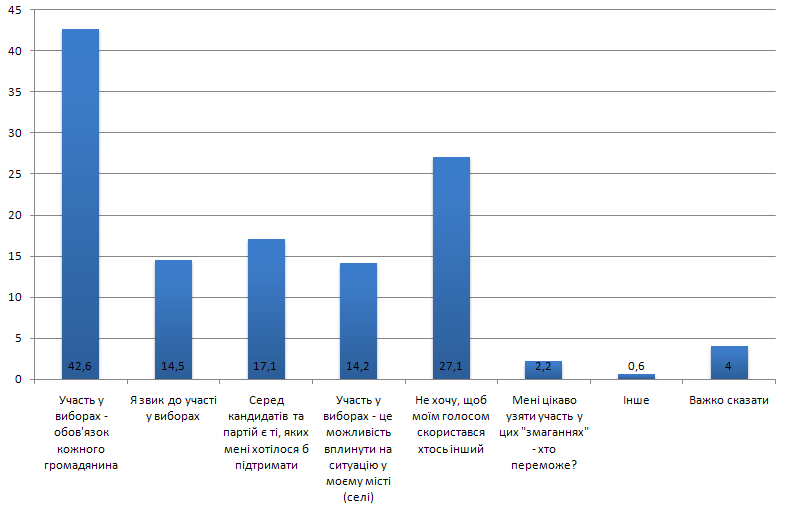 Як, на Вашу думку пройдуть вибори?
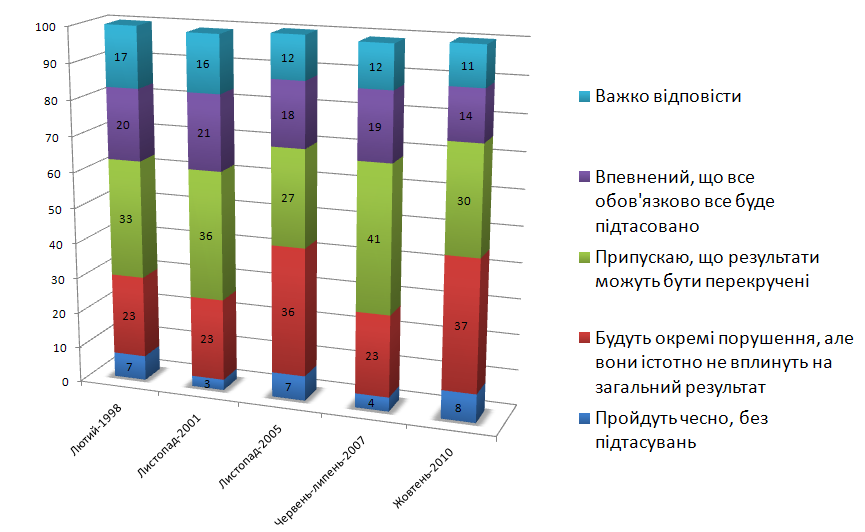 Ви особисто готовi продати свiй голос за грошi?
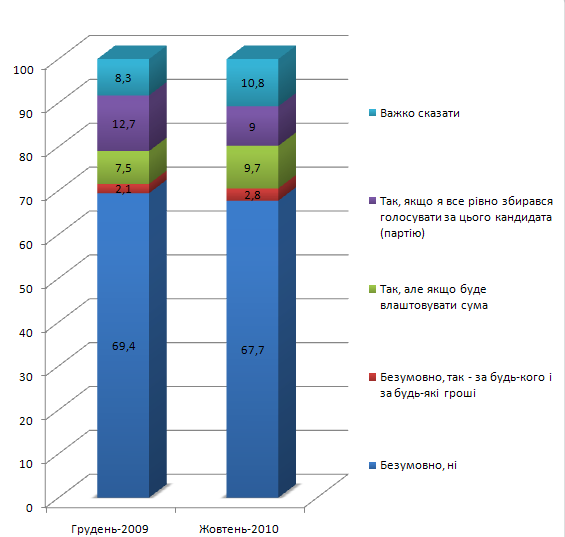 Як Ви думаєте, чому люди погоджуються продавати свiй голос за грошi?
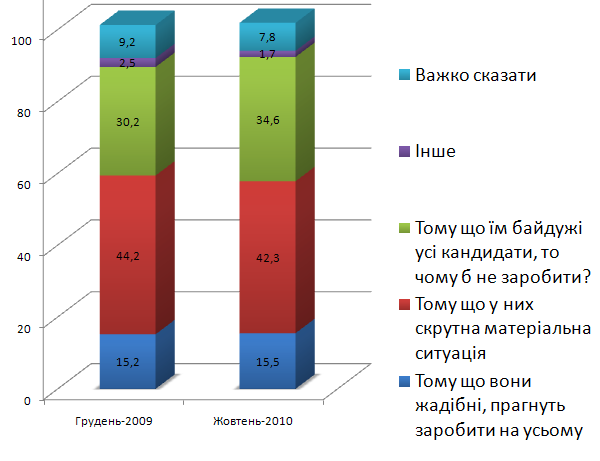 За яку саме реальну суму Ви готовi продати свiй голос на виборах?
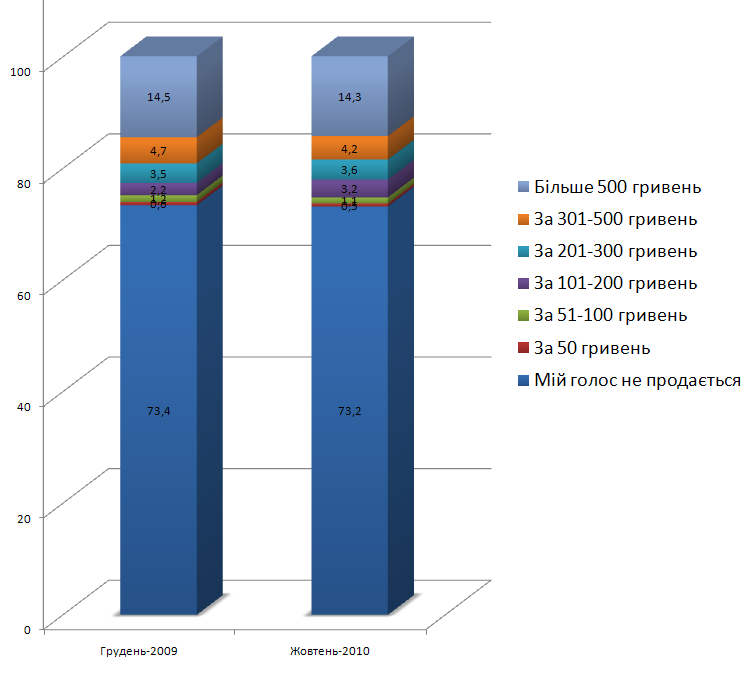 Як Ви гадаєте, чи допоможуть вибори до мiсцевих органiв влади полiпшити ситуацiю у Вашому мiстi (селi)?
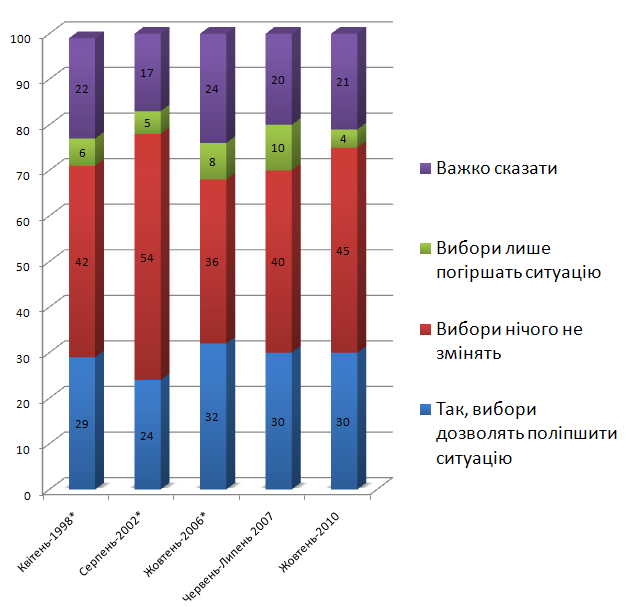 Чи вiрите Ви, що кандидати будуть виконувати свої передвиборчi обiцянки, якщо здобудуть владу?
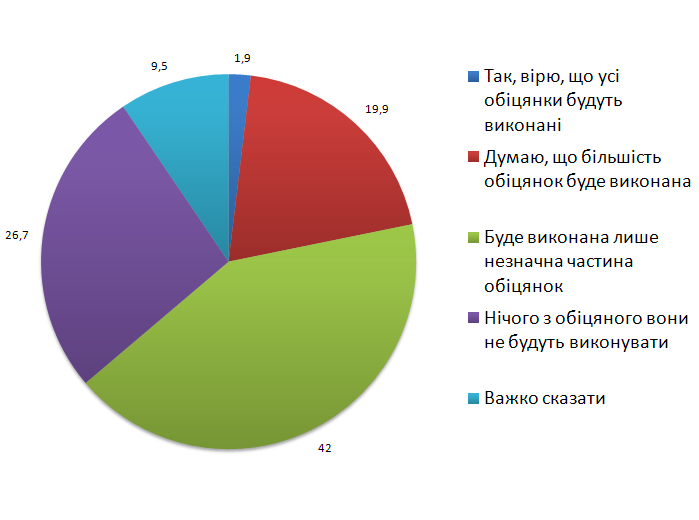 Чи цiкавитесь Ви програмами кандидатiв?
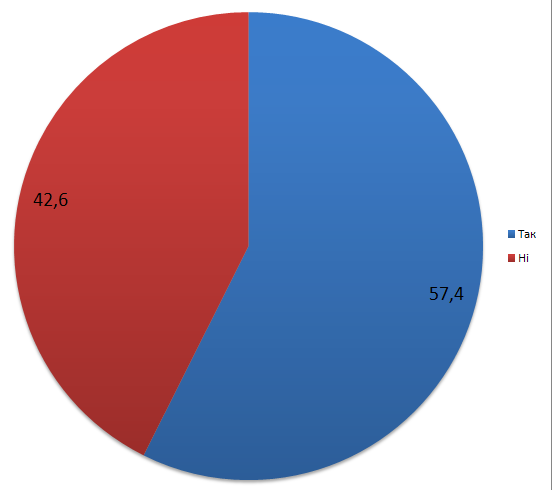 Чи хотіли б Ви взяти участь у особистiй зустрiчi з кандидатами по Вашому округу?
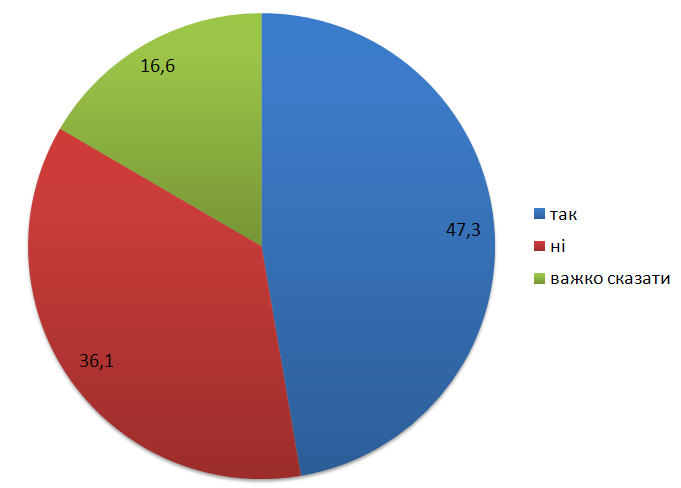 Як Ви вважаєте, діяльність яких спостерігачів на виборах була б найбiльш корисна?
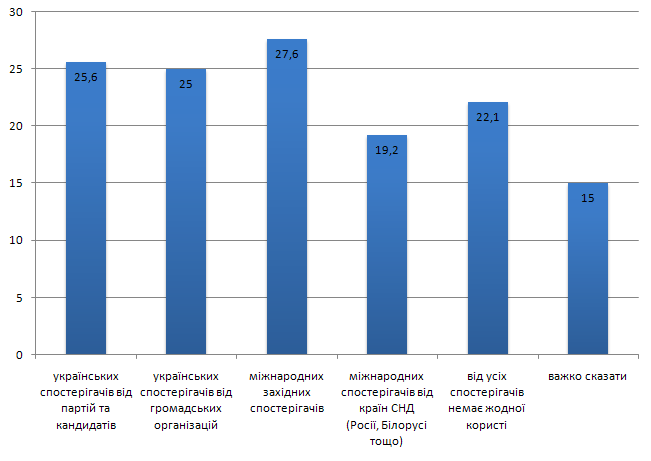 З яким з наведених нижче суджень Ви більш згоднi?
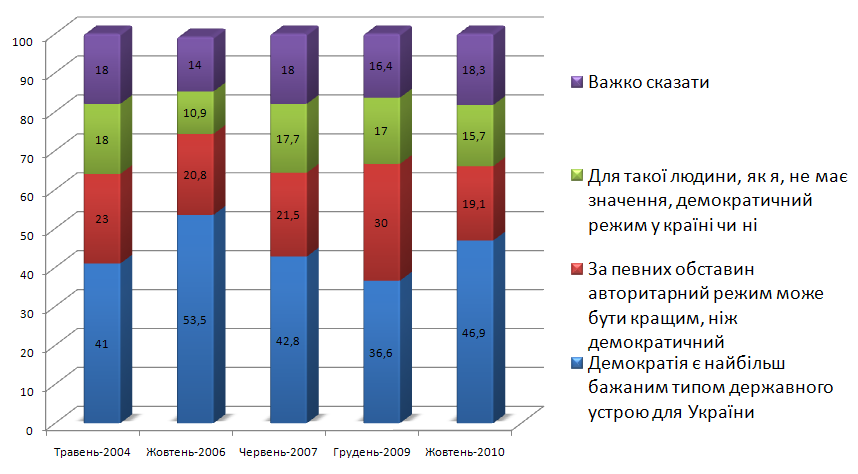 Довгостроковий громадський моніторингОПОРИ це:
оцінка проблем територіальних громад 
 обговорення цих проблем з кандидатами 
 аналіз реалістичності обіцянок майбутніх обранців 
 контроль за виконанням обіцянок (100 днів влади)
 контроль за відкритістю влади
Для отримання додаткової інформації відвідайте наш веб-сайт:
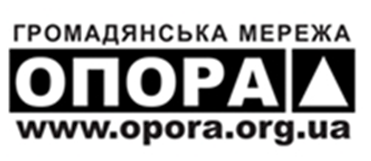